IDUOficina de Relacionamiento y Servicio a la Ciudadanía - ORSC RENDICIÓN DE CUENTAS  LOCALIDAD DE ENGATIVÁ AÑO 2020
Etapa de  proyectos
Etapa de factibilidad estudios y diseños.
 Etapa de construcción. 
Etapa de mantenimiento.
 Gestión Territorial.
Estudios y Diseños
IDU-1397-2017
Contrato de obra IDU-1397-2017. Contrato de interventoría IDU-1470-2017 “Interventoría técnica, administrativa, legal, financiera, social, ambiental y de seguridad y salud en el trabajo para realizar la actualización, complementación, ajustes de estudios y diseños y/o estudios y diseños y construcción de la Av. José Celestino Mutis (AC 63) desde la Transversal 112 Bis A (Carrera 114) hasta la Carrera 122, en Bogotá D.C
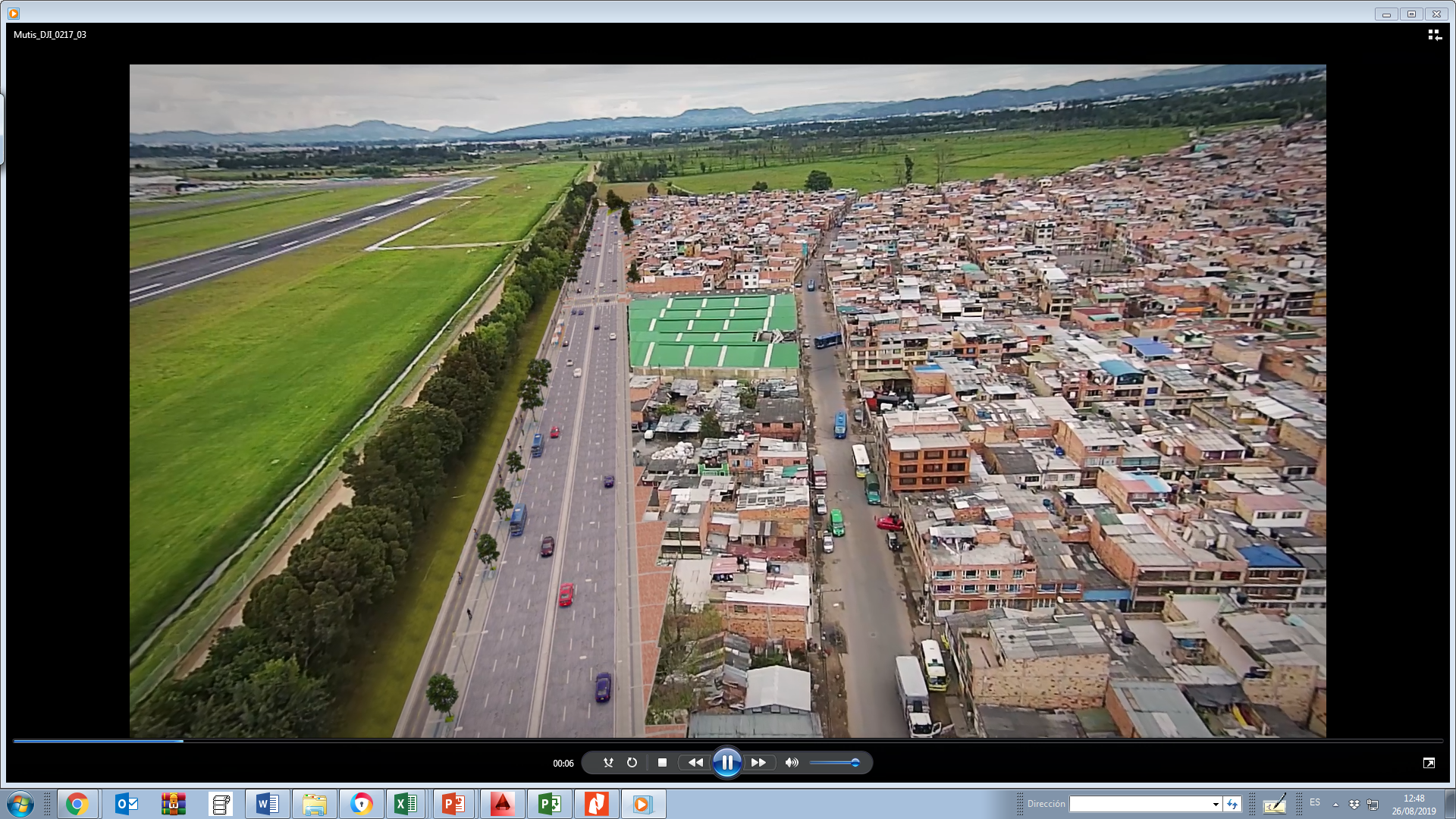 Estudios y Diseños
IDU-1615-2019
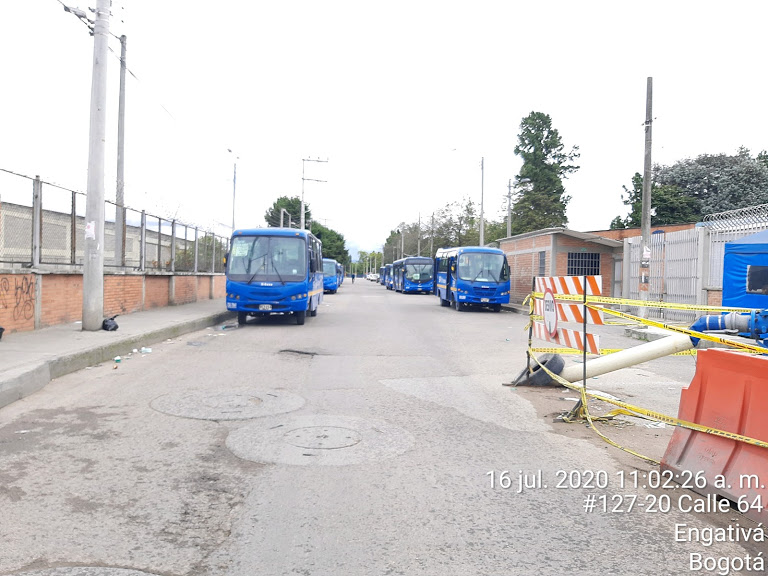 Contrato de consultoría IDU-1615-2019. Contrato de interventoría IDU-1627-2019 “interventoría integral a la factibilidad, estudios y diseños para la construcción del patio zonal el Gaco, en la localidad de Engativá, Bogotá D.C”.
Estudios y Diseños
IDU-1563-2018
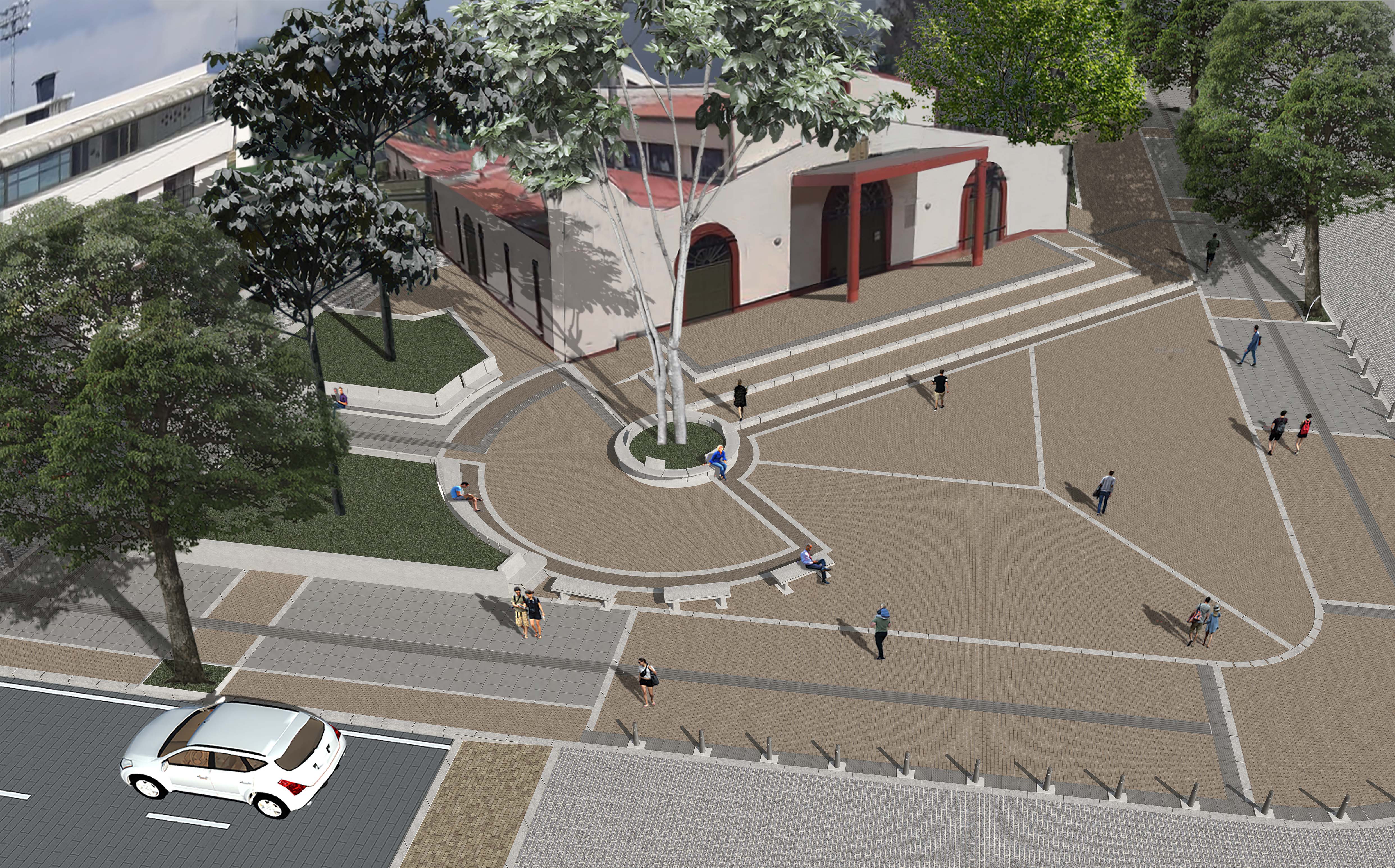 Contrato de consultoría IDU-1563-2018. Contrato de interventoría IDU-1556-2018 “Interventoría técnica, administrativa, financiera, legal, social, ambiental y SST, de estudios, diseños y construcción de calles comerciales a cielo abierto en las localidades de Bogotá, Grupo 2. Engativá”.
Estudios y Diseños
IDU-1688-2020
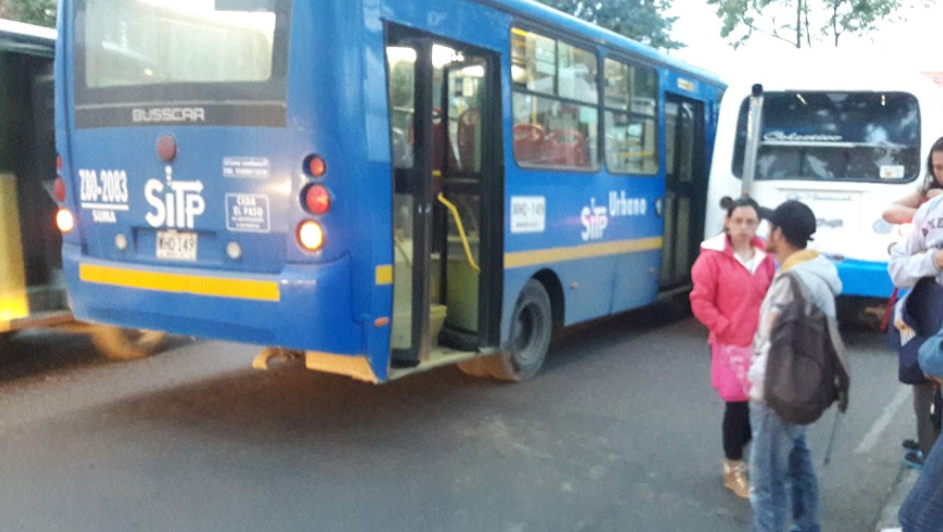 Contrato IDU-1688-2020 cuyo objeto es “Ejecutar a precios unitarios y a monto agotable, las obras y actividades necesarias para la conservación de la malla vial que soporta rutas del sistema integrado de transporte público- SITP, en la ciudad de Bogotá D.C. – grupo 4”
Estudios y Diseños
IDU-350-2020
Contrato de obra IDU-350-2020. Contrato de interventoría IDU-604-2020 “Interventoría integral a la construcción para la adecuación al sistema Transmilenio de la avenida Congreso Eucarístico (carrera 68) desde la calle 46 hasta la avenida calle 66 y obras complementarias en Bogotá DC grupo 6
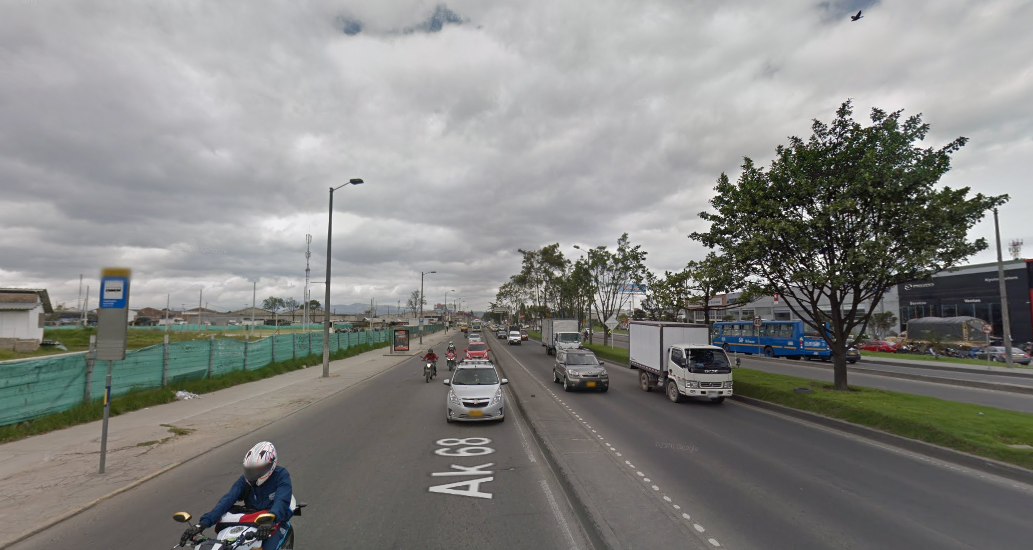 Estudios y Diseños
IDU-351-2020
Contrato de obra IDU-351-2020. Contrato de interventoría IDU-605-2020 “Interventoría integral a la construcción para la adecuación al sistema Transmilenio de la avenida Congreso Eucarístico (carrera 68) desde la avenida calle 66 a la carrera 65 A y obras complementarias en Bogotá DC grupo 7
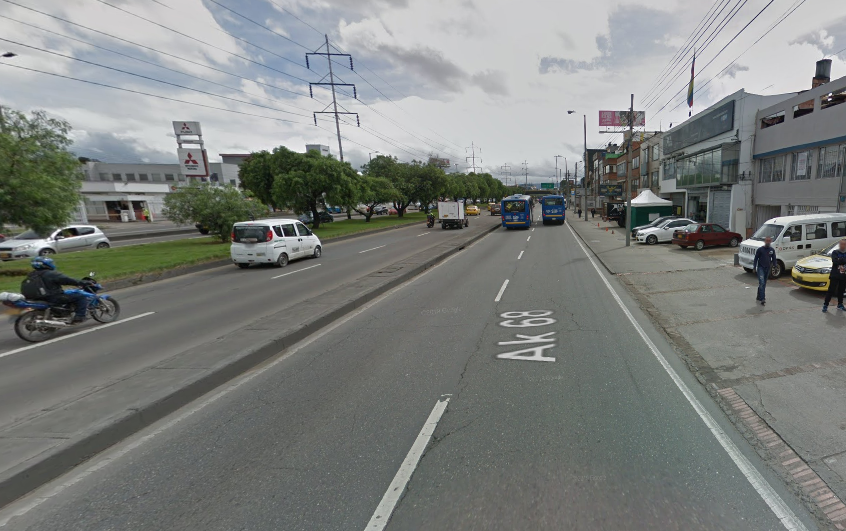 Estudios y Diseños Av. Cali
Troncal Av. Ciudad de Cali desde el límite con Soacha hasta CL 170
IDU-1352-2017
Contrato: IDU-1352-2017
Factibilidad y Diseños de la Troncal Ciudad de Cali (AK 86) desde la Calle 170 hasta el límite del Distrito con el municipio de Soacha. El proyecto tiene una longitud de 23.7 kilómetros, desde los límites con el municipio de Soacha (Av. Circunvalar del Sur) hasta la calle 170. La troncal tendría 30 estaciones y será un corredor de integración entre los portales Américas, Calle 26 y Suba de TransMilenio.
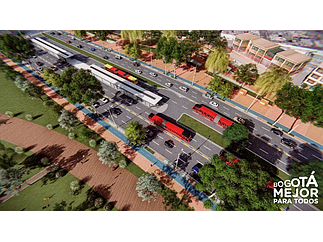 ETAPA DE CONSTRUCCIONES
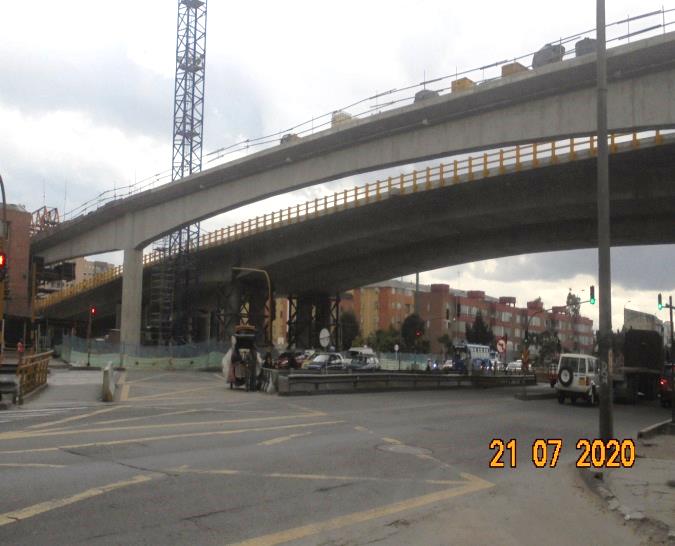 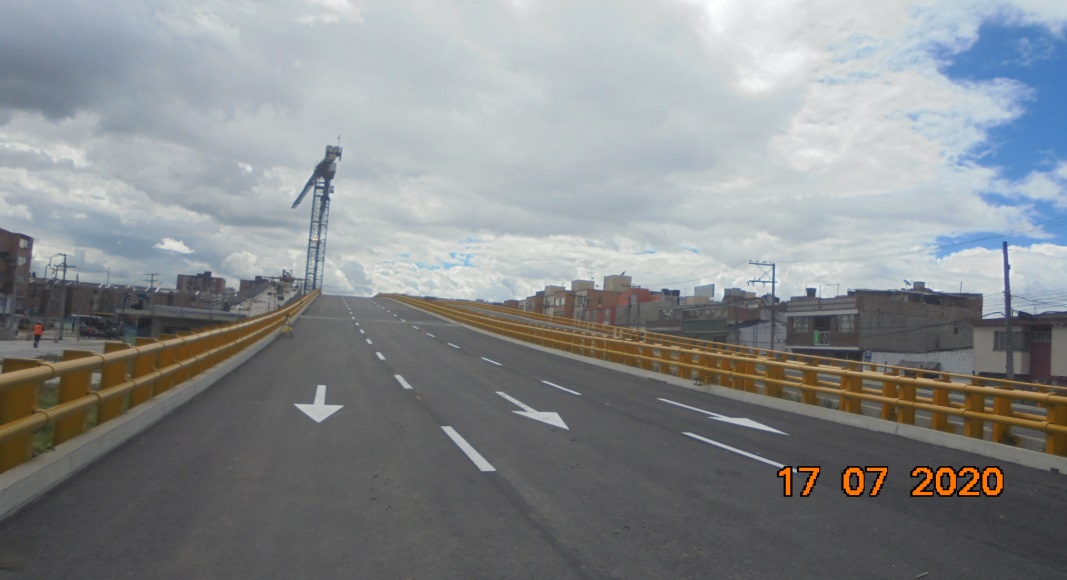 Contrato de construcción IDU-1851-2015. Contrato de interventoría IDU-1852- 2015 “Interventoría técnica, administrativa legal, financiera, social, ambiental y de seguridad y de salud en el trabajo, para la complementación o actualización o ajustes o diseños y construcción de la Avenida José Celestino Mutis (Calle 63), desde la Avenida Constitución (AK72), código de obra 115 según acuerdo 523 de 2013, Bogotá a D.C
CONTRATOS de MANTENIMIENTO IDU
Contrato IDU-1383-2017
Tramos intervenidos en el mes de diciembre del año 2020.
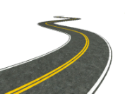 Estado de la Malla Vial
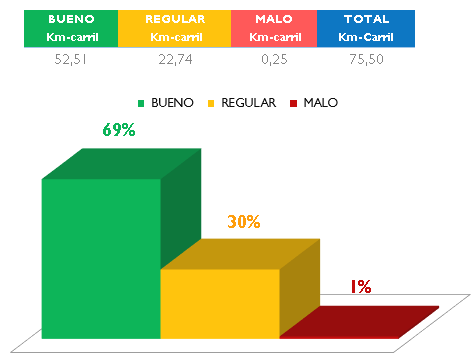 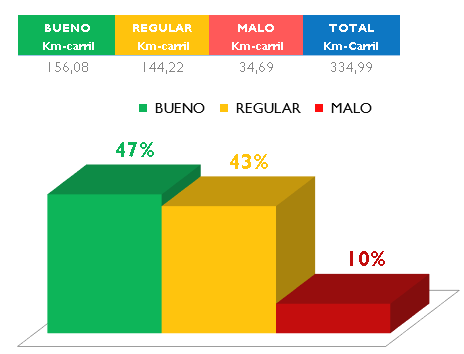 Malla vial troncal
Malla vial intermedia
Estado de la Malla Vial
Estado de la Malla Vial
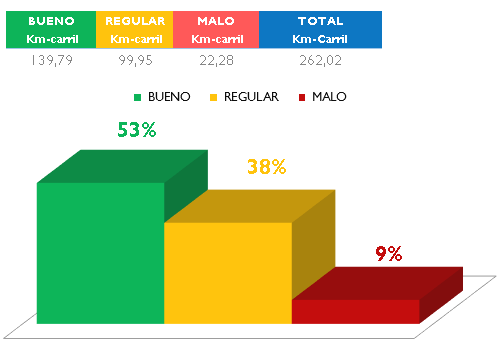 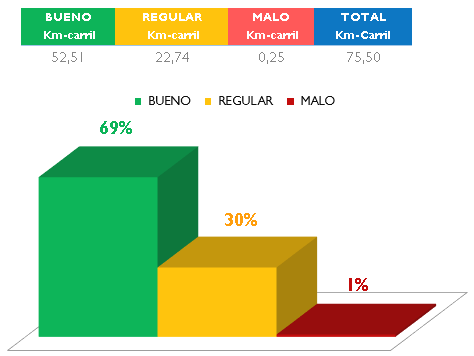 Malla vial arterial
Malla vial local
Competencias Malla Vial
Seguimiento a la territorialización de la inversión distrital por LOCALIZACIÓN con corte a 31/12/2020
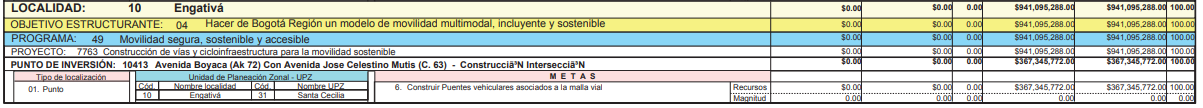 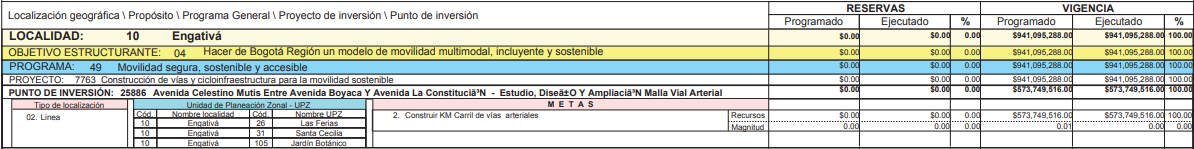 Gestión territorial
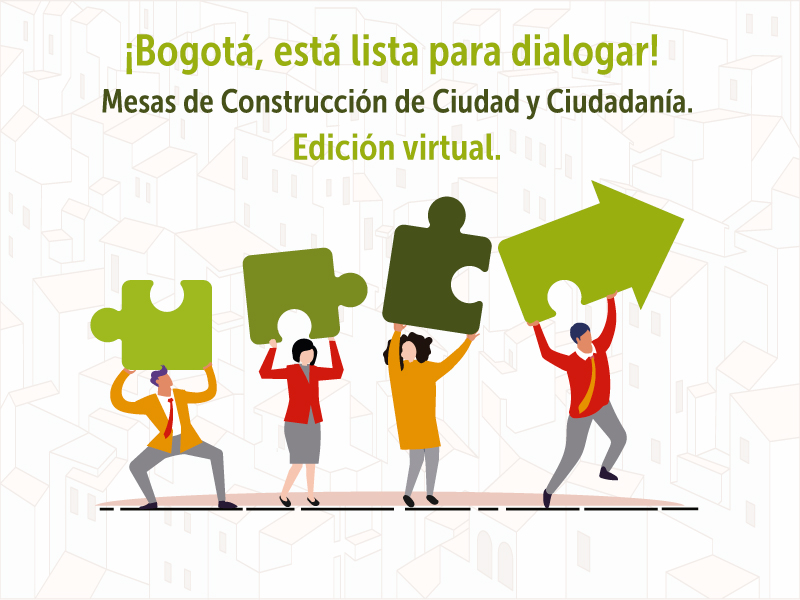 Dos reuniones
Que es MCCC
1.
Es un espacio de diálogo y formación entre el IDU y la ciudadanía
Se realizaron dos mesas con la participación de 35 personas en el año 2020
Se atendieron todas las invitaciones de la JAL Engativá
Se atendieron todas las reuniones y recorridos citados por la comunidad
Se atendieron las invitaciones de los concejales de Bogotá
Se atendieron todas las reuniones interinstitucionales
Atención y servicio a la ciudadanía
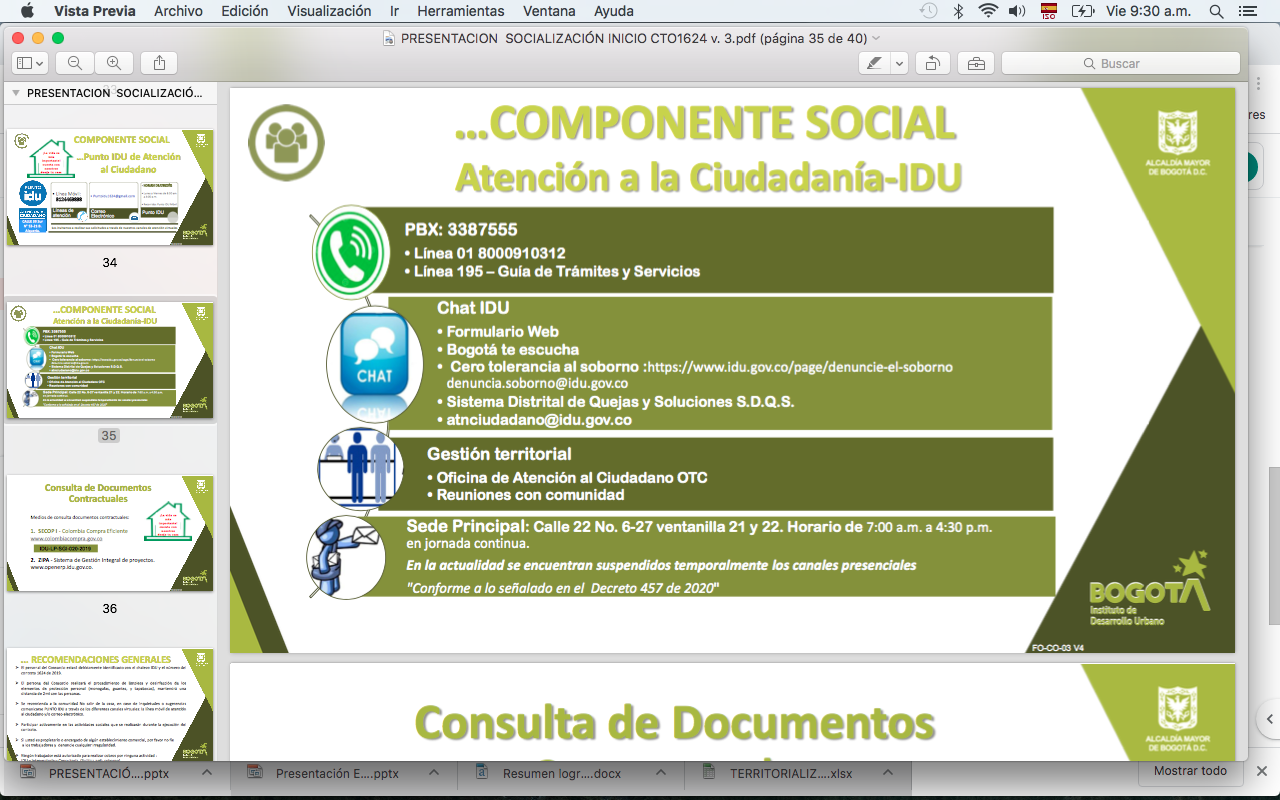 CÒMO PUEDES SER PARTE DE OBRA POR TU LUGAR?
¡Gracias!